PPP Brno Poradenské centrum Sládkova
Poradenské centrum Sládkovaodloučené pracoviště PPP Brno Hybešova
Kontakty
                                                                    		Sládkova 45
												    		613 00 Brno
												   		tel.:    548 526 802
												    		mob.: 723 252 765
														e-mail: sladkova@pppbrno.cz															
														www.poradenskecentrum.cz
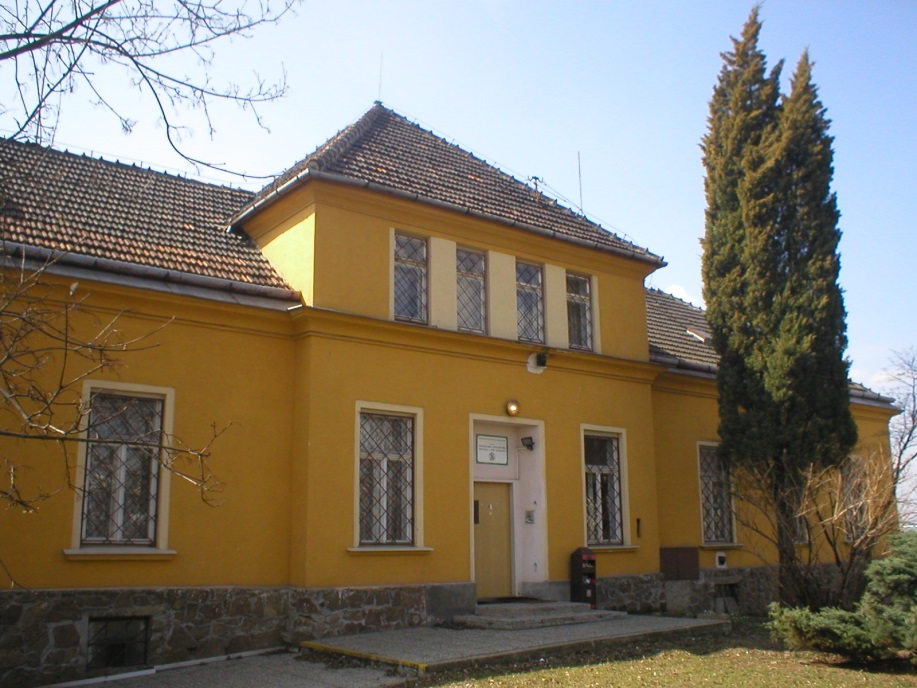 Poradenské centrum
odloučené pracoviště Pedagogicko-psychologické poradny Brno
příspěvková organizace JMK
Centrum vzniklo v roce 1994
statutární zástupce, Mgr. Libor Mikulášek, ředitel PPP Brno
vedoucí pracoviště – PhDr. Lenka Skácelová
Charakteristika a vymezení činnosti
PPP – Poradenské centrum je ojedinělý typ státního zařízení v systému prevence a poradenství pro děti, mládež a rodiny v oblasti rizikového chování jako je: 
záškoláctví
šikana
problémy ve vztazích či v komunikaci doma i ve škole
experimentování s návykovými látkami
a další
Cílová skupina
děti mladšího školního věku (6 – 12 let) 
děti staršího školního věku (12 – 15 let)
mládež (15 – 18 let)
jedinci na počátku dospělosti (18 – 22 let)
rodiče
pedagogové
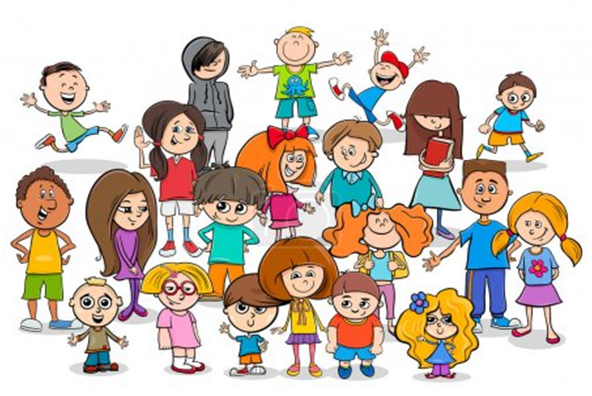 Poskytované služby
A. Programy specifické primární prevence 
    
všeobecná primární prevence   -  VPP
selektivní primární prevence    -  SPP
indikovaná primární prevence   -  IPP

        Všechny typy PP jsou certifikované v r. 2018.

B. Sekundární prevence
C. Metodická a vzdělávací činnost pro pedagogy
E. Ediční činnost
Programy všeobecné primární prevence         VPP
1. Programy pro třídní kolektivy – ZŠ, SŠ, SOU pro okres Brno-město a venkov
stěžejní činnost Poradenského centra
nabídka programů každoročně aktualizována  
   
2. Vrstevnický program – PEER program 
cílem programu je vyškolit skupinu dobrovolníků (studentů SŠ a VŠ), kteří aktivně působí v oblasti SPP
     
3. Program pro metodickou a supervizní podporu  ŠMP a TU
cílem je poskytnou jiný náhled na daný případ či situaci ve škole
Programy selektivní primární prevence SPP
1. Program selektivní primární prevence
určený pro včasné zachycení některých varovných symptomů rizikového chování, které mohou být podkladem pro následnou intervenci.

2. Rodičovská skupina
pro rodiče, jejichž děti jsou ohroženy rizikovým chováním
pro rodiče dětí, které jsou aktuálně v kontaktu s Centrem 
možnost výměny zkušeností, vzájemné sdílení a podporu v podobných situacích

3. Osobnostně rozvojový program pro žáky s adaptačními problémy 
    Puzzle a Klubkoo 
skupinový program pro děti ZŠ (4.-7. třída) s potížemi v oblasti vztahu k autoritám či s vrstevníky
Puzzle
Pro žáky ZŠ  4.-5. třída 

s potížemi v oblasti ve vztahu k autoritám či s vrstevníky
                    Cílem:  
bezpečný prostor pro osvojení si vhodných prvků chování, 
rozvoj sociálních dovedností,
poskytování konstruktivní zpětné vazby,
větší sebepoznání a zážitek pozitivního přijetí
Puzzle
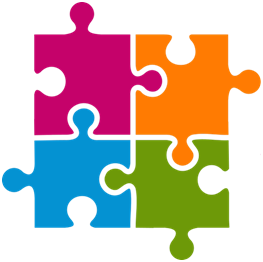 Pro děti: 

snažící si získat pozornost ostatních nevhodnými způsoby
reagující přehnaně silně na určité podněty
mající potíže se v kolektivu prosadit a nerozumí si s ostatními spolužáky
kterým se ve vztazích a ve škole příliš nedaří
Průběh setkávání:

12 setkání = 1 informační schůzka + 10 odpoledních setkání + 1 víkendový pobyt
skupina pro práci s dětmi
rodičovská skupina
společná skupina
Klub-koo
Pro  žáky 6. a 7. tříd

     kteří chtějí:

poznat nové lidi a navázat nová přátelství,
zažít legraci a zároveň se naučit něco nového,
více poznat sami sebe, své silné a slabé stránky,
rozvíjet své komunikační dovednosti ve vztazích s vrstevníky, 
naučit se lépe zvládat obtížné situace.
Skupina je určena těm, kteří: 

mají obtíže navázat kontakt se svými vrstevníky,
mají nízké sebevědomí,
jsou stydliví, tišší,
jsou někdy terčem vtípků a legrácek ze strany spolužáků.
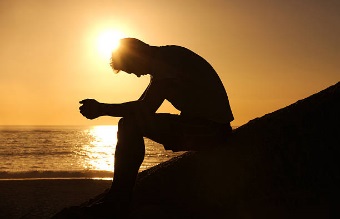 Klub-koo
Jak skupina probíhá: 
1x týdně obvykle v týdenním intervalu se uskuteční celkem 11 odpoledních setkání a 1 celodenní výlet,
program je veden zážitkovou a hravou formou, 
cílem je umožnit účastníkům zažít úspěch a přijetí,

skupina je otevřena, pokud má min. 6 zájemců.
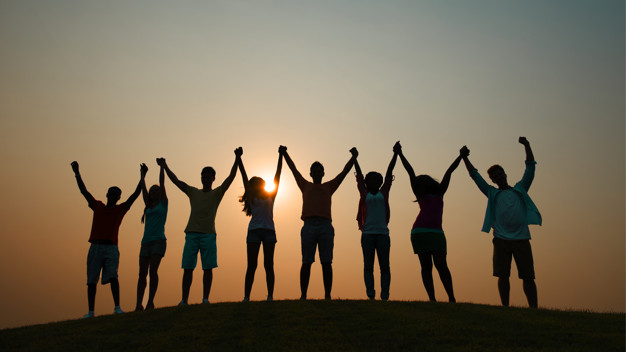 Programy indikované primární prevenceIPP
1. Programy indikované primární prevence
k řešení obtížných situací v třídním kolektivu
diagnostika sociálního klimatu třídy, práce s pravidly, řešení problémů mezi žáky a podpora zdravých vztahů 
podmínkou realizace je aktivní zapojení třídního učitele a osobní konzultace před zahájením spolupráce

2. Skupina pro děti s adaptačními problémy v třídním kolektivu      
      Pomelo 
pro žáky ZŠ i studenty SŠ s problémem adaptovat se v třídním kolektivu
které trpí nadměrnou psychickou tenzí, špatně se orientují v sociálních situacích a často neadekvátně reagují 
cílem je poskytnout možnost své problémy řešit a zažívat podporu a ocenění ze strany členů skupiny
POMELO
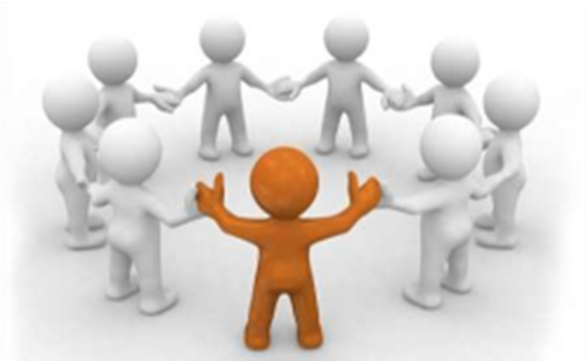 POMELO
V pohodě mezi lidmi
Určeno:
Studentům 14 až 17 let, kteří:
mívají pocit, že jsou i mezi lidmi sami?
chtějí najít své místo a cítit se tam dobře 
chtějí nejistotu dostat pod kontrolu
POMELO
Skupina je:  
pro ty, kteří se v kolektivu necítí moc dobře a chtějí s tím něco dělat
možnost sdílet svůj problém ve skupině, kde jsou lidi s podobnými problémy
šance přijít si na to, co bych mohl dělat jinak

je uzavřená a respektuje pravidla důvěrnosti a taktu
setkává se po celý školní rok, ve 14ti denních intervalech
první 3 setkání jsou nezávazná
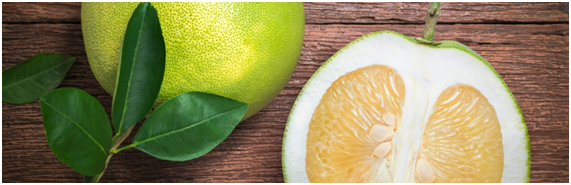 Sekundární prevence
Odborné psychologické poradenství v celém spektru projevů rizikového chování dětí a mládeže,  pro rodiny a rodinná terapie v poradenském kontextu

Krizová intervence pro rodiče, děti a mládež při potížích spojených s rizikovým chováním 

Zprostředkování kontaktů na ostatní odborná zařízení

Telefonické a e-mailové poradenství v oblastech rizikového chování

rodičovská skupina a programy pro rodičovskou veřejnost, viz.dále
Programy pro rodičovskou veřejnostv rámci sekundární péče
Tematicky zaměřené besedy
jejichž cílem je seznámit rodiče i širokou rodičovskou veřejnost s problematikou rizikového chování a v rámci diskuse poukázat na možné řešení konkrétních problémů
besedy probíhají v prostorách školy

Účast na třídních schůzkách konkrétního třídního kolektivu, který se účastnil selektivního programu PP či na pozvání školy
Metodická a vzdělávací činnost      pro pedagogy
metodické vedení školních metodiků prevence při vypracovávání Preventivních programů školy
pomoc při řešení problémů a krizových situací ve škole
pomoc při vytváření projektů v oblasti primární prevence
konzultace pedagogů
kazuistické semináře
supervizní setkávání
podpůrná skupina pro pedagogy ZŠ
Ediční činnost
Tvorba a sestavování metodik v rámci vzdělávacích programů pro pedagogy a činnosti v oblasti prevence rizikových forem chování. 
Spoluautorství v rámci výstupů odborných publikací z projektů VYNSPI I a VYNSPI II

Například: 
Metodika prevence sociálně patologických jevů
Metodika osobního rozvoje
Metodika práce s dětmi na 1. stupni ZŠ	
Metodika vedení třídnických hodin
Adresář organizací primární prevence v Jihomoravském kraji 
Primární prevence rizikového chování ve školách
Příklady dobré praxe programů školní prevence rizikového chování
Kočičí zahrada (metodika pro 1. stupeň ZŠ)
nPrevence (spoluautorství)
Spolupráce s ostatními odbornými organizacemi
Městská policie Brno, odbor prevence
Policie ČR – skupina Prevence
OSPOD jednotlivých MČ v Brně a okolí 


Klinika adiktologie 1. LF UK v Praze a VFN
Skálův institut v Praze
Sdružení Podané ruce, Brno
Státní zdravotní ústav, Brno
Semiramis, o.s., Mladá Boleslav 
Centrum primární prevence Vrakbar, Jihlava
Střed, Třebíč
Portimo, Nové Město na Moravě
Spolek psychologických služeb, Tišnov
Spektrum – Centrum primární prevence, Žďár nad Sázavou
a další
Děkujeme za pozornost
	
Hezký den 

www.poradenskecentrum.cz